PHY 341/641 
Thermodynamics and Statistical Physics

Lecture 23

Many particle systems (Chapter 6 in STP)

Non-interacting Fermi particles
Non-interacting Bose particles
3/23/2012
PHY 341/641 Spring 2012 -- Lecture 23
1
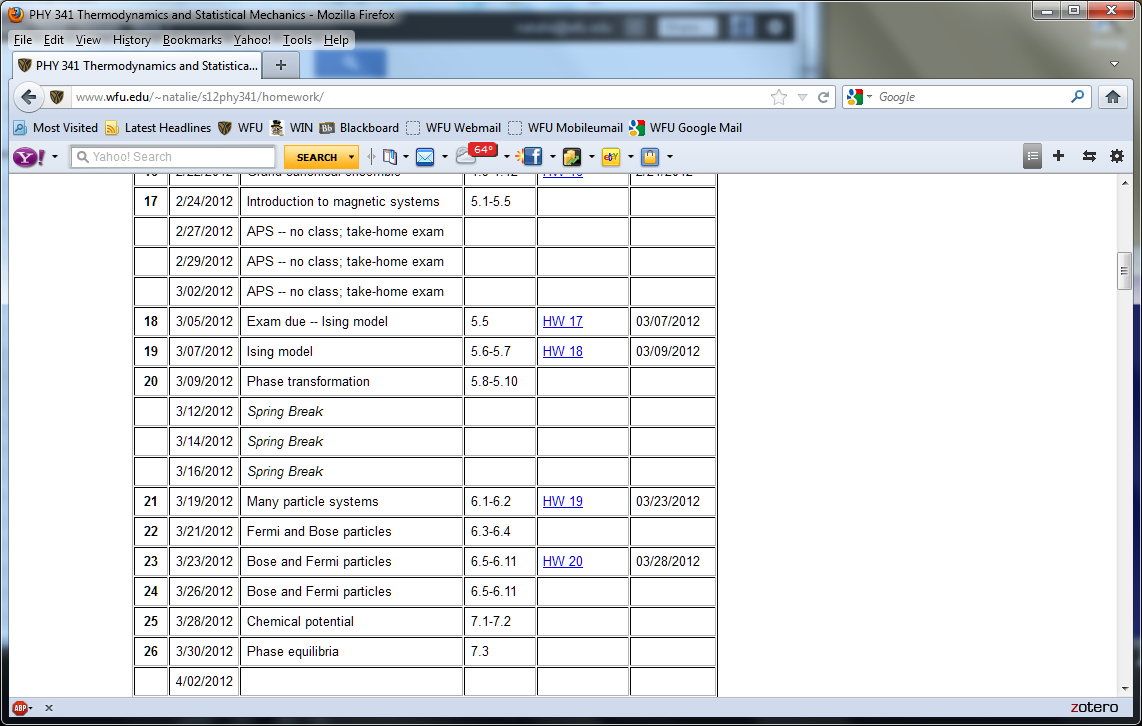 Reminder – second exam in April
                  -- student presentations 4/30, 5/2 (need to pick topics)
3/23/2012
PHY 341/641 Spring 2012 -- Lecture 23
2
Summary of results for Landau potential for non-interacting Fermi and Bose particles
3/23/2012
PHY 341/641 Spring 2012 -- Lecture 23
3
Case of Fermi particles
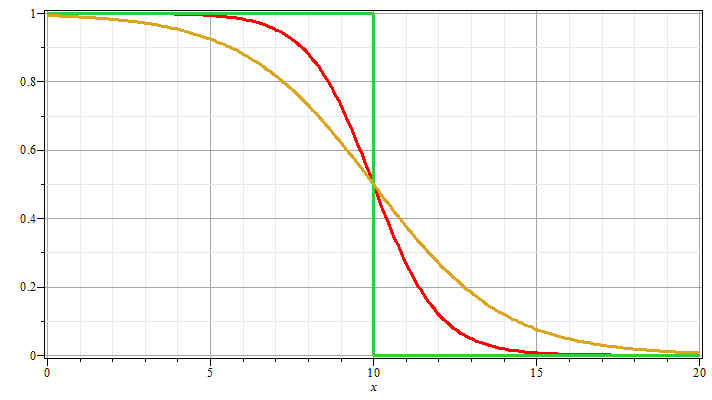 T = 0
nk
m = 10
T >> 0
ek
3/23/2012
PHY 341/641 Spring 2012 -- Lecture 23
4
Case of Fermi particles  
Non-interacting spin ½ particles of mass m at T=0               moving in 3-dimensions in large box of volume V=L3:   Assume that each state ek is doubly occupied (due to spin)
spin degeneracy
3/23/2012
PHY 341/641 Spring 2012 -- Lecture 23
5
Case of Fermi spin ½ particles for T 0.
3/23/2012
PHY 341/641 Spring 2012 -- Lecture 23
6
Case of Fermi spin ½ particles for T 0  continued.
3/23/2012
PHY 341/641 Spring 2012 -- Lecture 23
7
Case of Fermi spin ½ particles for low temperature
3/23/2012
PHY 341/641 Spring 2012 -- Lecture 23
8
Some useful integrals:
3/23/2012
PHY 341/641 Spring 2012 -- Lecture 23
9
Case of Bose particles  
Non-interacting spin 0 particles of mass m at low T               moving in 3-dimensions in large box of volume V=L3:   Assume that each state ek is singly occupied.
3/23/2012
PHY 341/641 Spring 2012 -- Lecture 23
10
Case of Bose particles  at low T
3/23/2012
PHY 341/641 Spring 2012 -- Lecture 23
11
Critical temperature for Bose condensation:
condensate
“normal” state
3/23/2012
PHY 341/641 Spring 2012 -- Lecture 23
12